Jедначине у вези са сабирањем и одузимањем разломака у децималном запису
Четвртак    26.03.2020.
1
Као што смо већ научили код једначина са разломцима, применићемо исто и на децималне бројеве.

познати сабирак   +   x   =  збир
x   =  збир  -  познати  сабирак

x   -   умањилац   =    разлика
x   =   разлика    +    умањилац

Са једином разликом сада, уместо разломака, сабирци, умањеник, умањилац, разлика и збир су децимални бројеви.
2
Примери :

1)   x – 0,81 = 1,5                3) x +  1,31 = 1,55
          x  =  1,5  +  0,81                 x = 1,55 –  1,31
          x   =  2,31                             x = 0,24 

  2)  8,42 – x  = 3,61              4) x + 3,99 = 7,21
          x = 8,42  –  3,61                 x  = 7,21 –  3,99 
          x =  4,81                                x =  3,22
3
Користећи претходно  решити следеће примере:

1) x – 5,71 = 11,50     ,      x = ?

2) x + 0,21 = 4,15       ,     x = ?

3) 7,28 – x = 1,5          ,    x = ?

4) x + 17,15 = 21,00     ,    x = ?
4
Напомена:  Ради лакшег рачунања када сабирамо или одузимамо децималне бројеве потписујемо их један испод другог, тако да цео број буде испод целог дела, децимална запета испод децималне запете, десети део испод десетог, стоти испод стотог и тако даље.

На пример:   Куповали смо намирнице у продавници и желимо да срачунамо колико смо новца потрошили, то радимо на следећи начин:

Сир             325,62
Млеко         72,45
Јогурт        114,51 
Хлеб             53,25
укупно:     565,83
5
Још једном вас све молимо да нам не шаљете домаће задатке за које вам то не тражимо. 
Примере које сте добили провежбајте, као и један списак намирница које купите ових дана. 
У петак ћете добити домаћи који ће објединити целу недељу па нама тада све достављате. 

Велики поздрав од ваших наставница, будите добри и чувајте се! 
                                                                              Марија и Јована
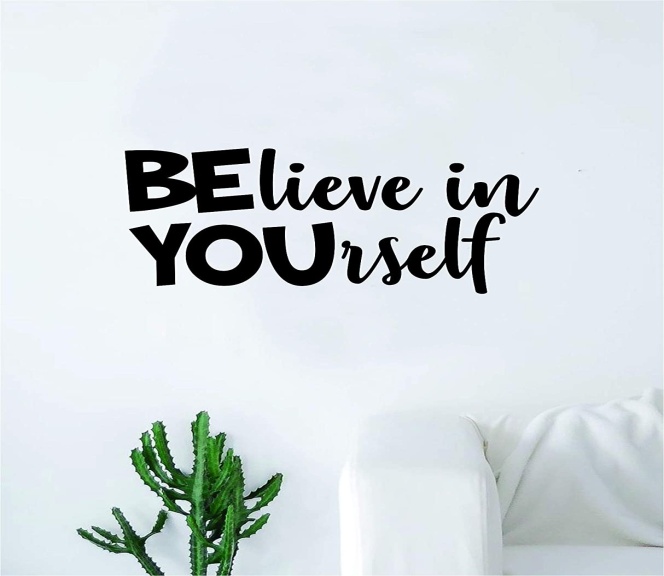 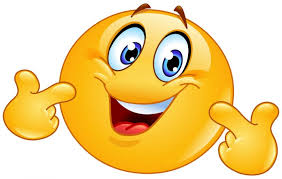 6